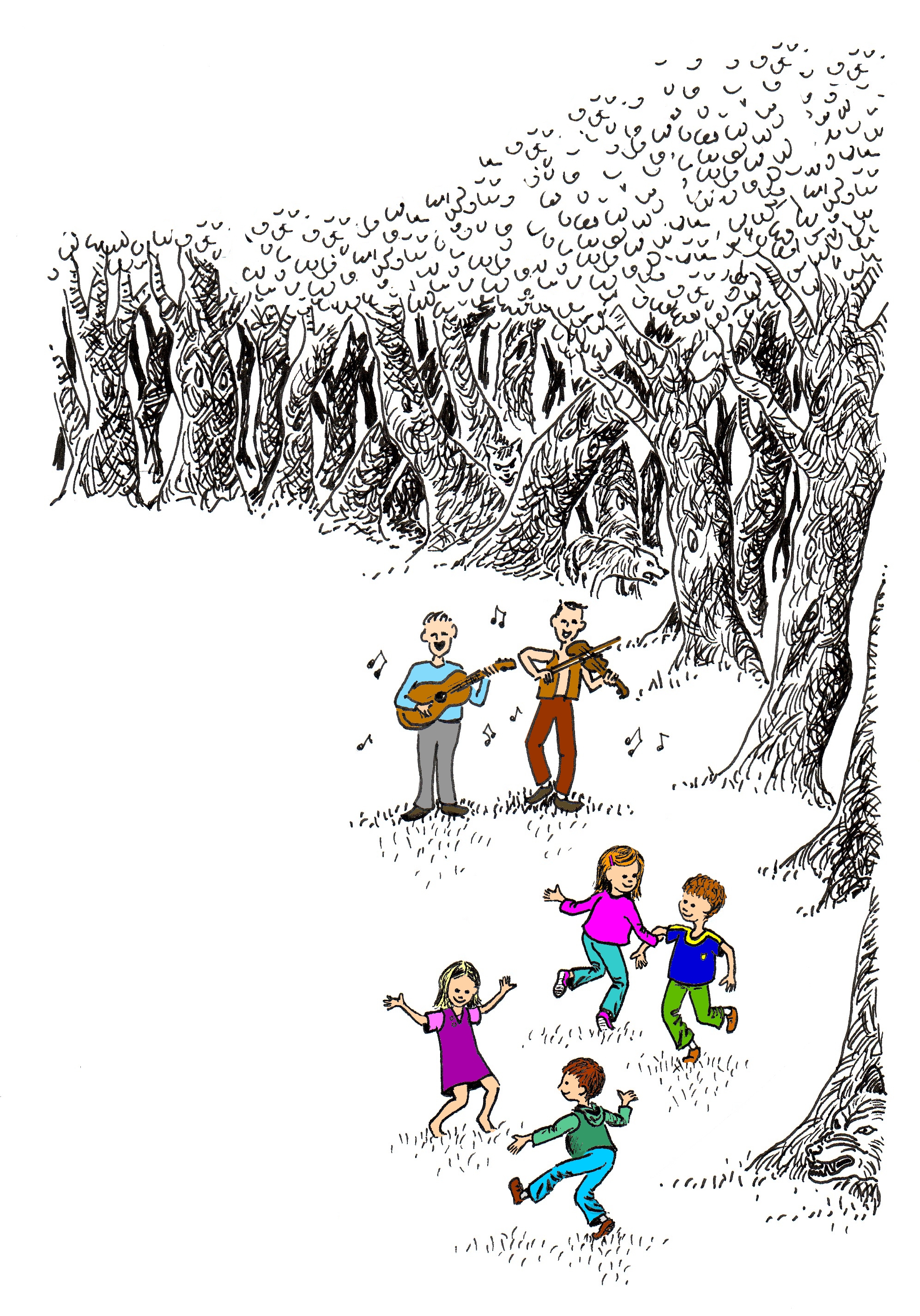 Ú ú
Úlvadansur

  	Spælimenn
     	spæla enn
     	hetta tónalag.
     	Spæla tit,
     	dansa vit,
     	okkum dámar tað.
     	Hoyr tú meg,
     	vara teg
     	her í hesi skóg.
     	Úlvur er
     	her á ferð,
     	gevur ongum ró.
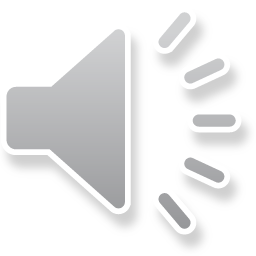 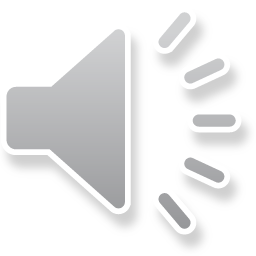 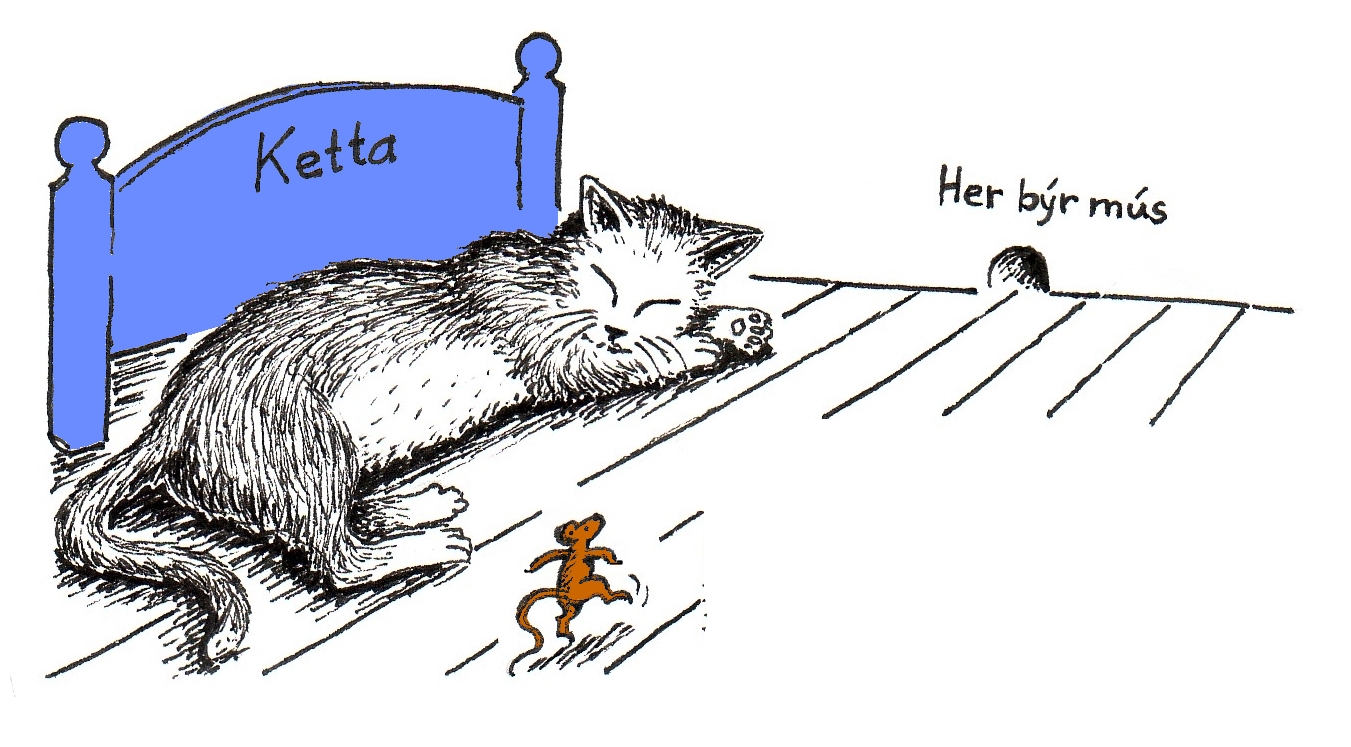 Ein lítil mús
kom heim til hús.

Hon gekk á tá,
har kettan lá.

Kettan svong
fór súr í song.
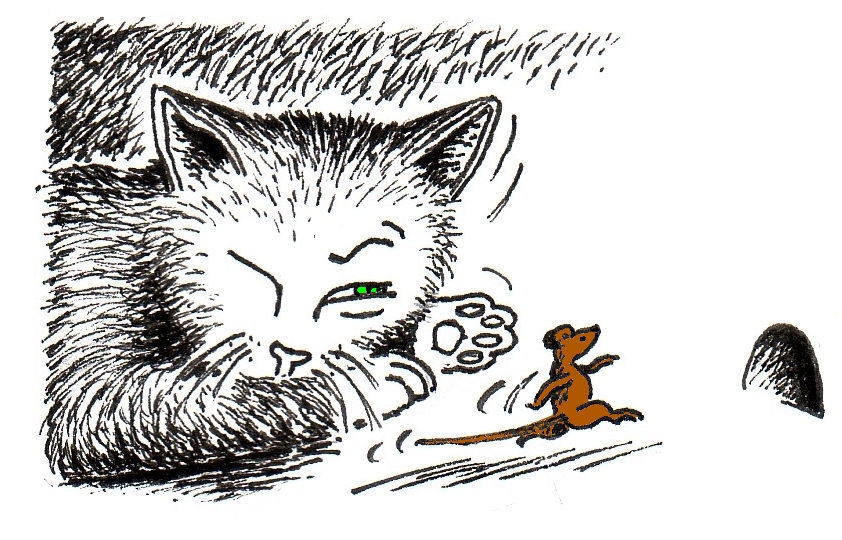 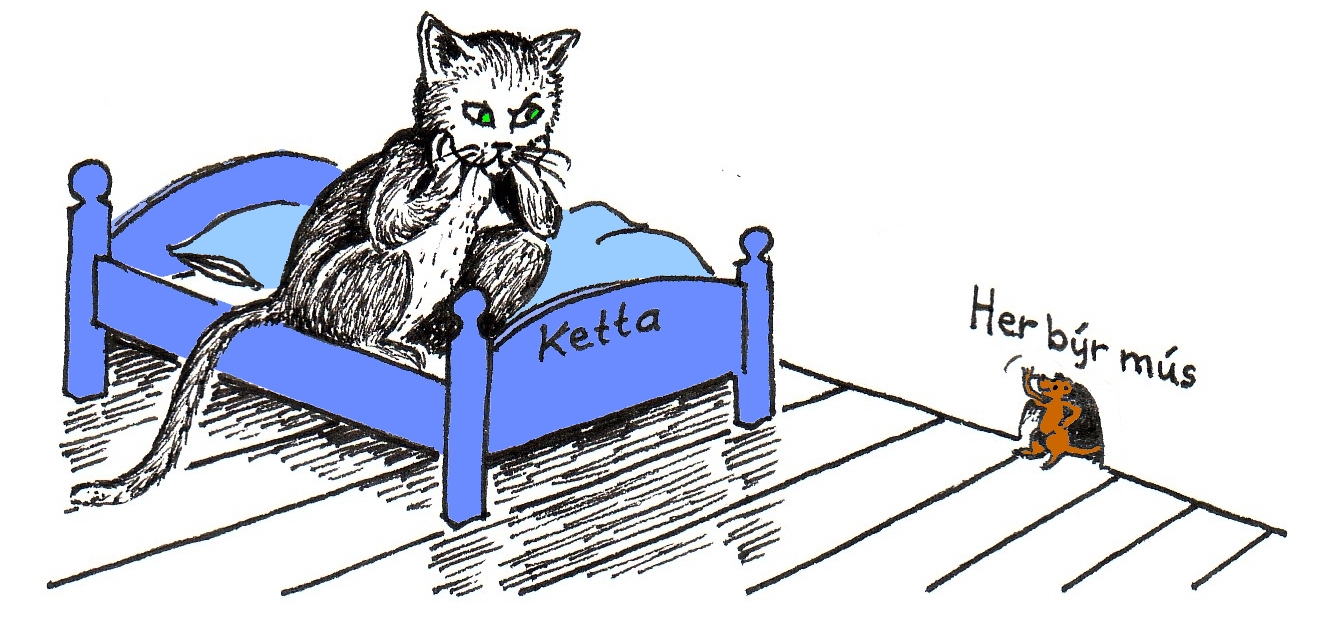 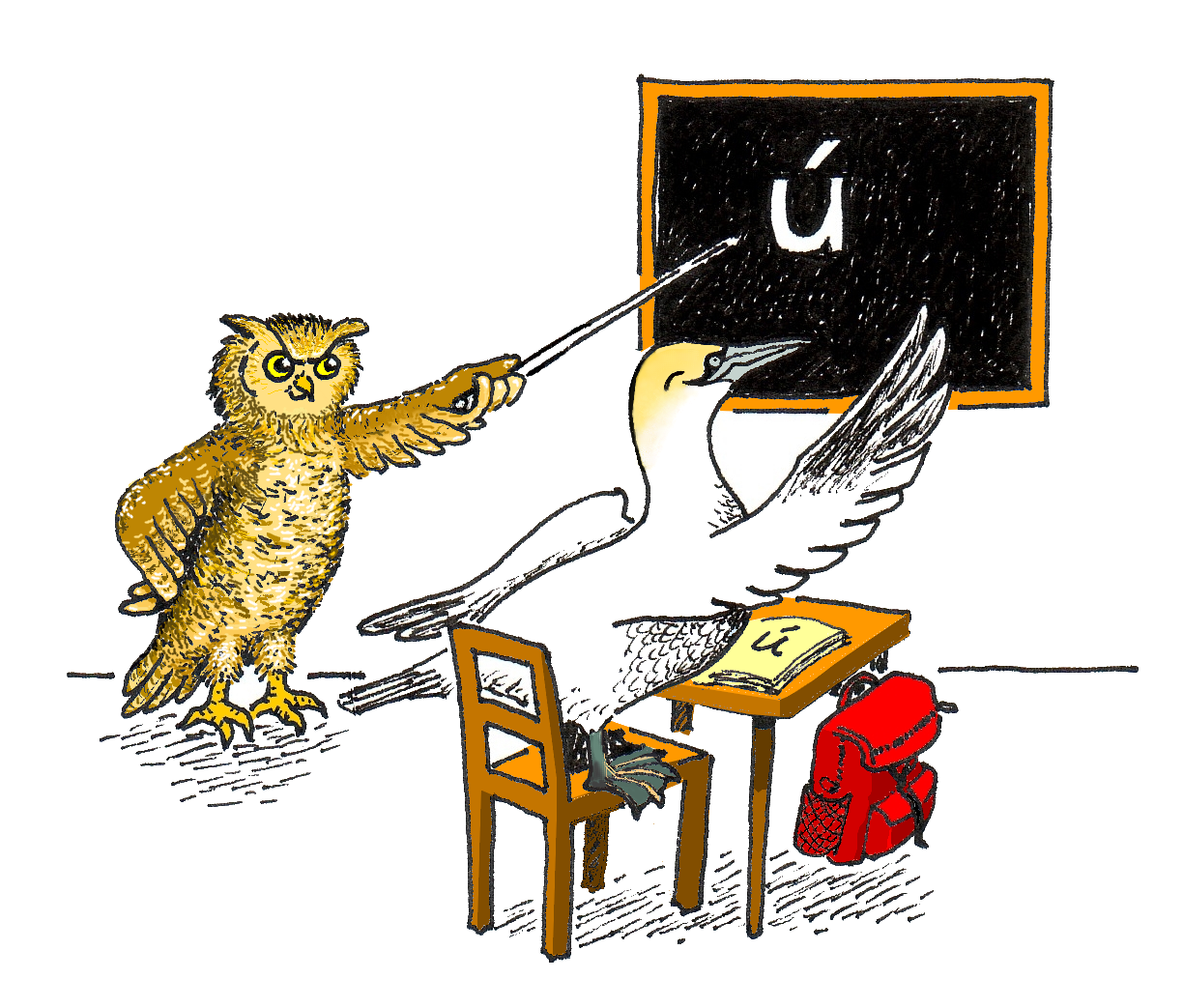 Ein úla og ein súla
eru í skúla. 
Tær lesa um ú, 
júst sum tú.
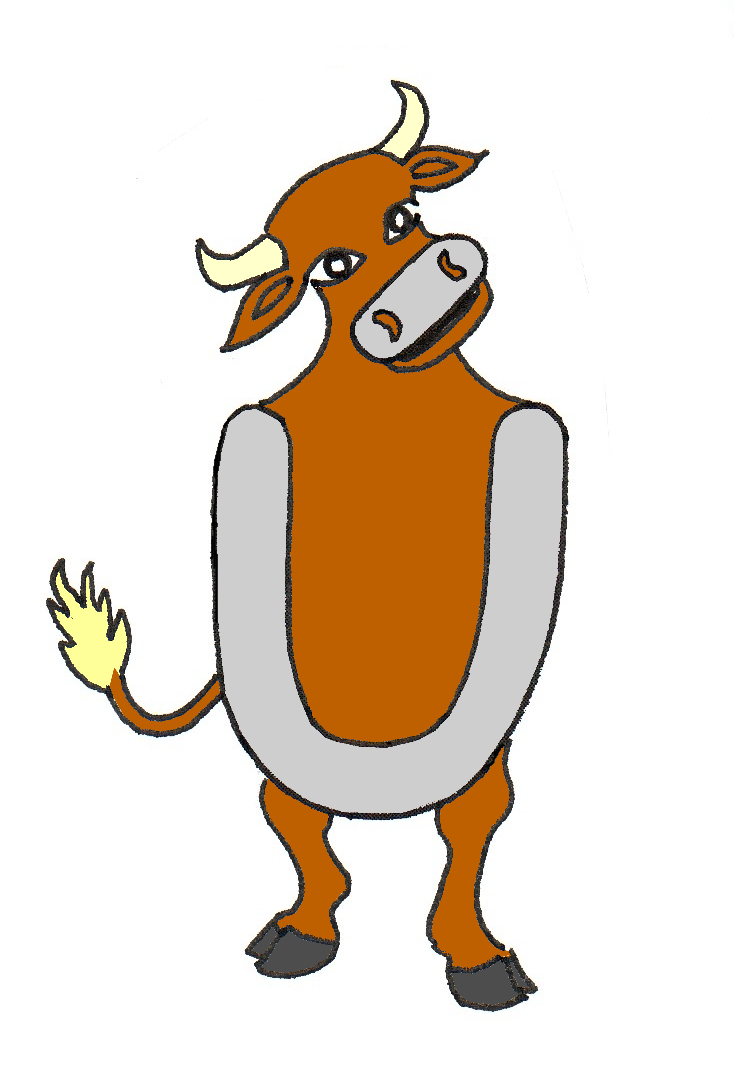 Eg eri kúgvin Ú,
   mú, múú, múúú.